July 2022
SC-OR Influent Pump Station Project
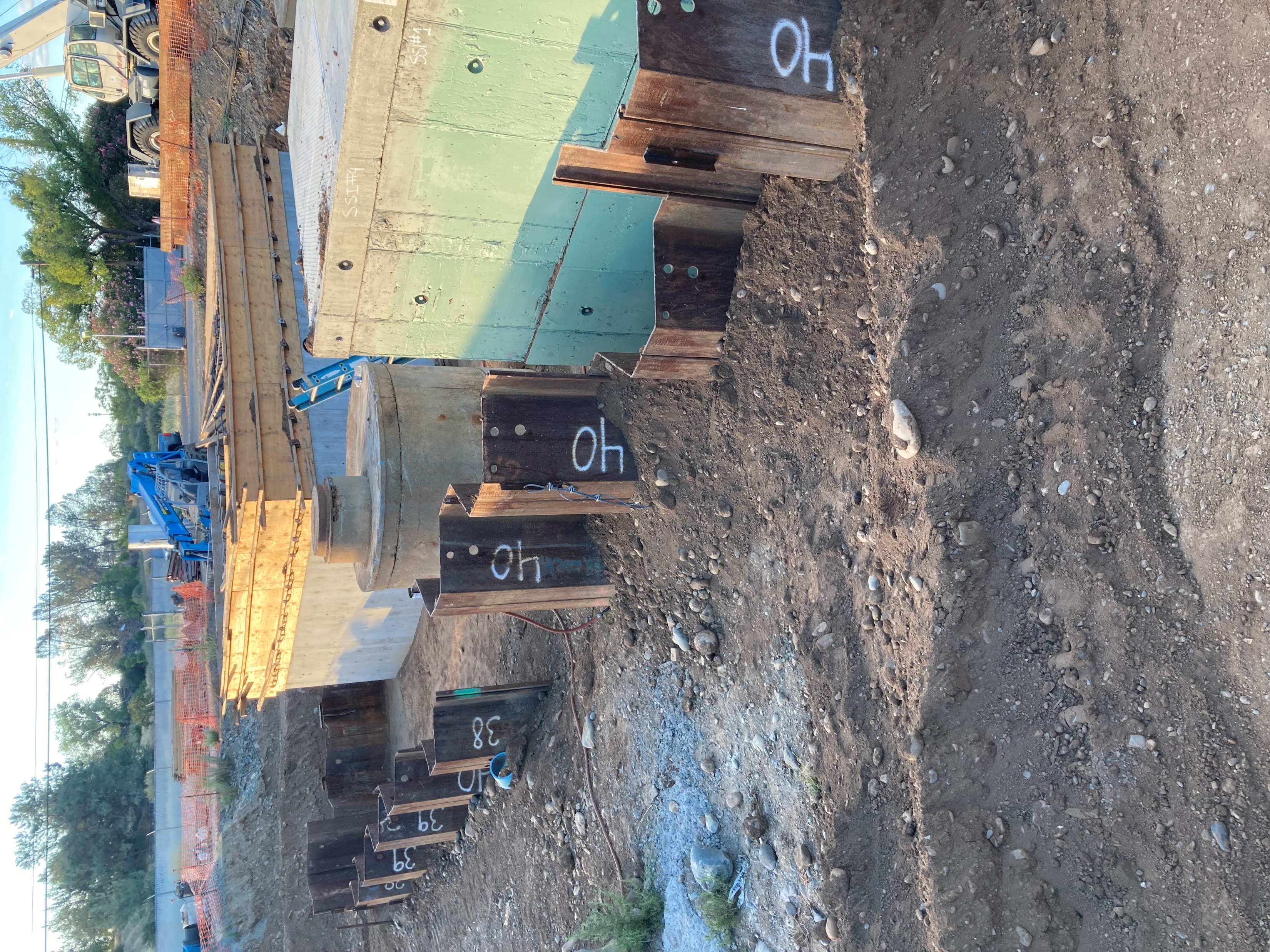 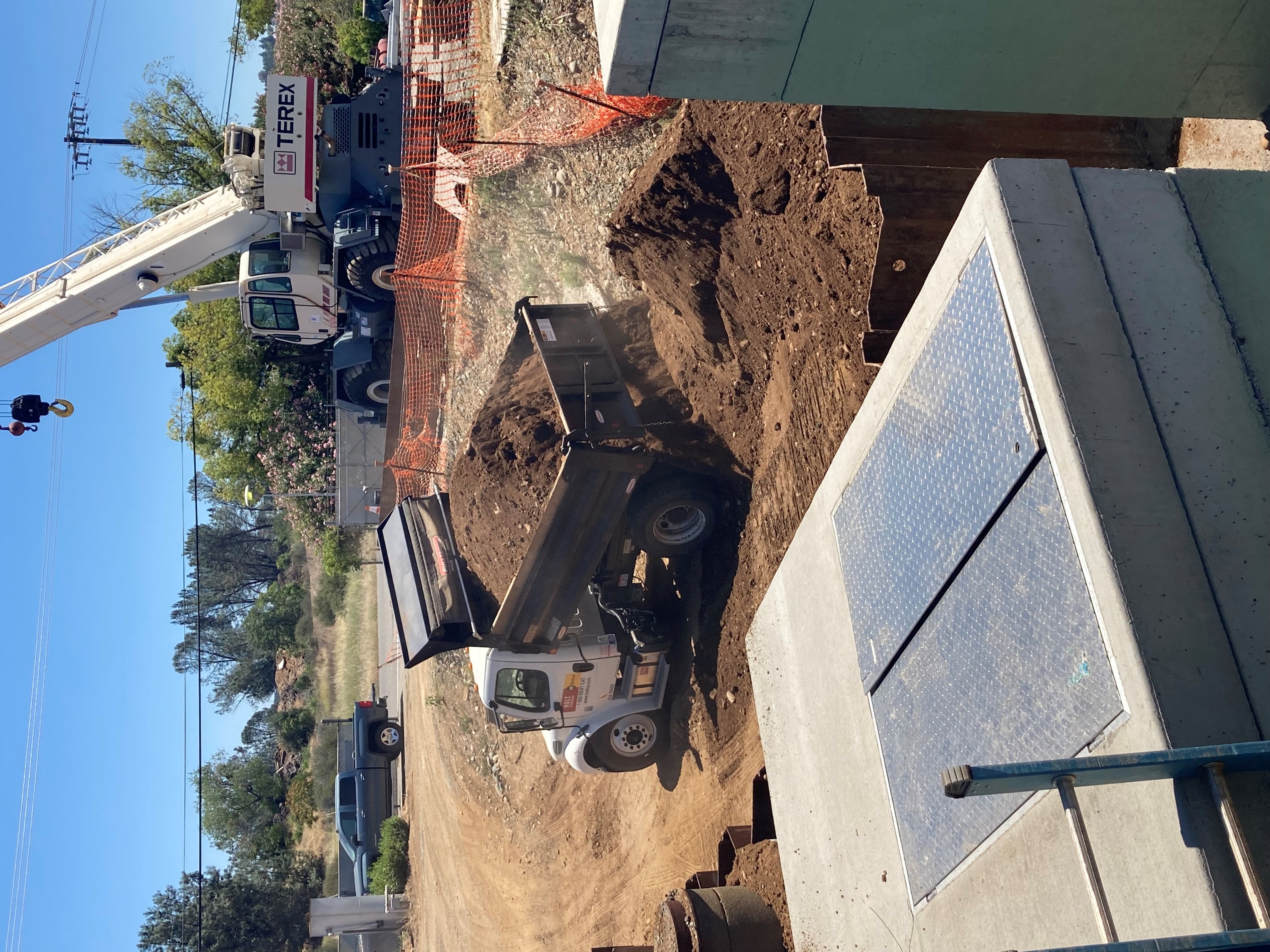 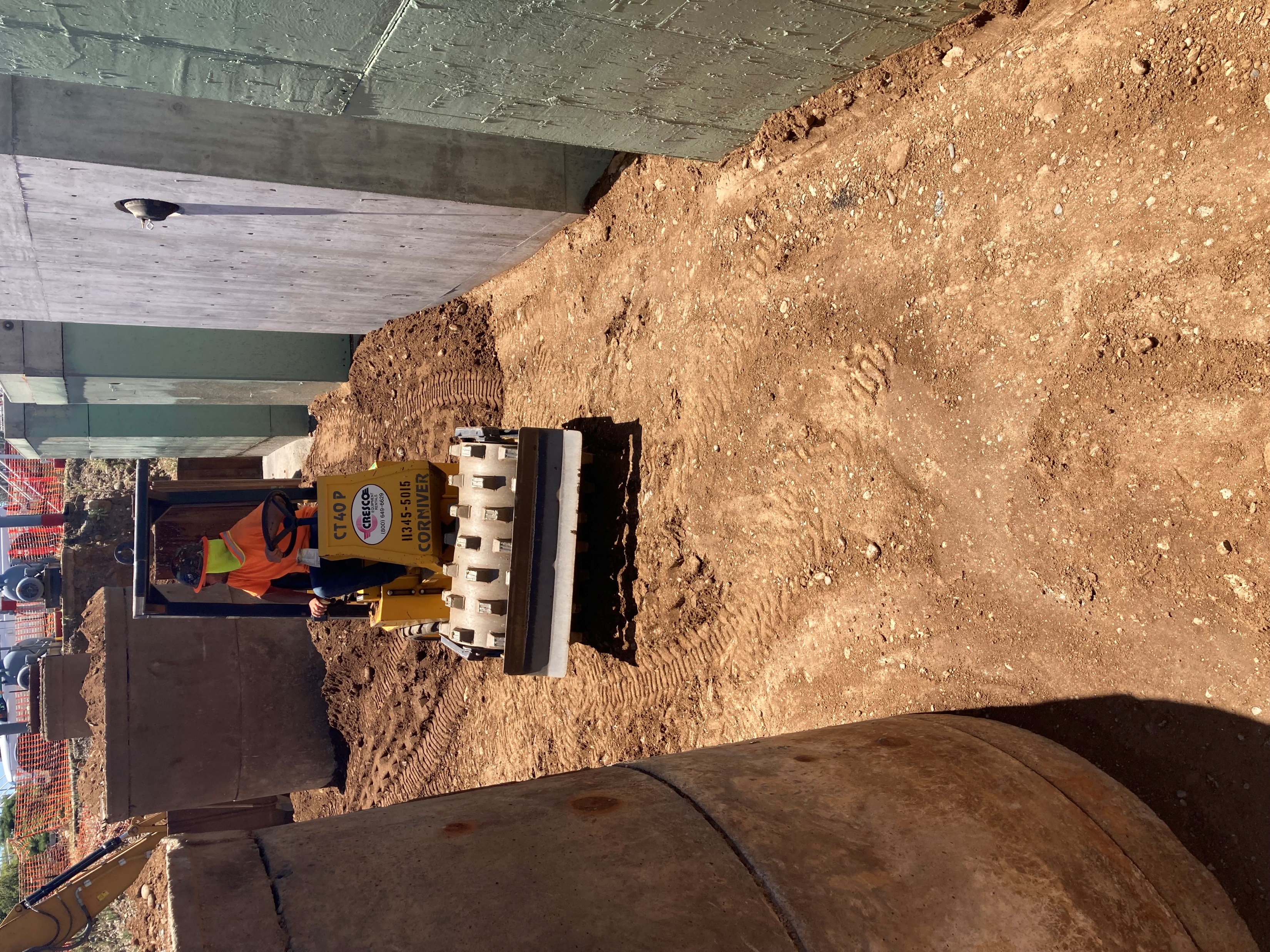 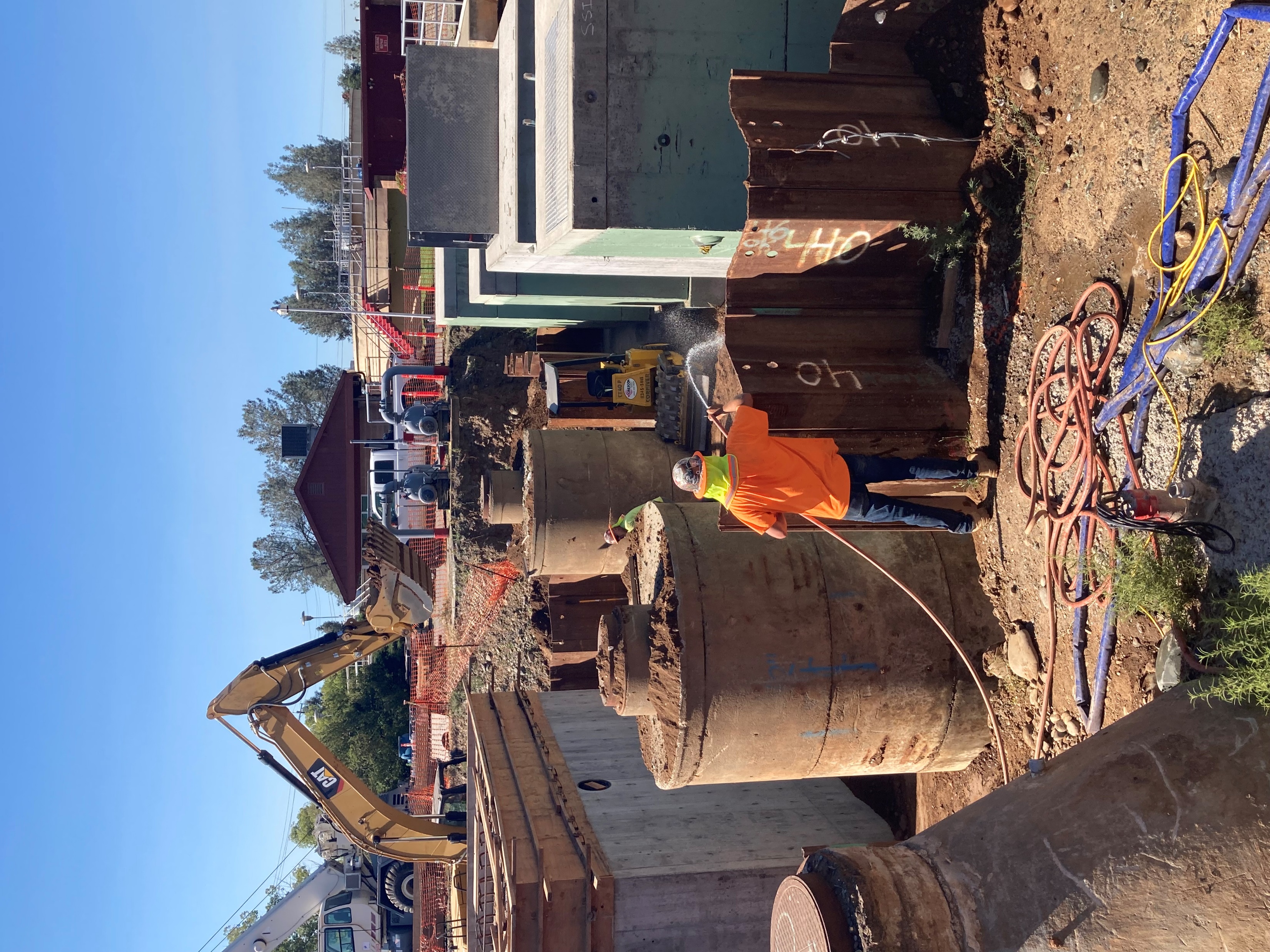 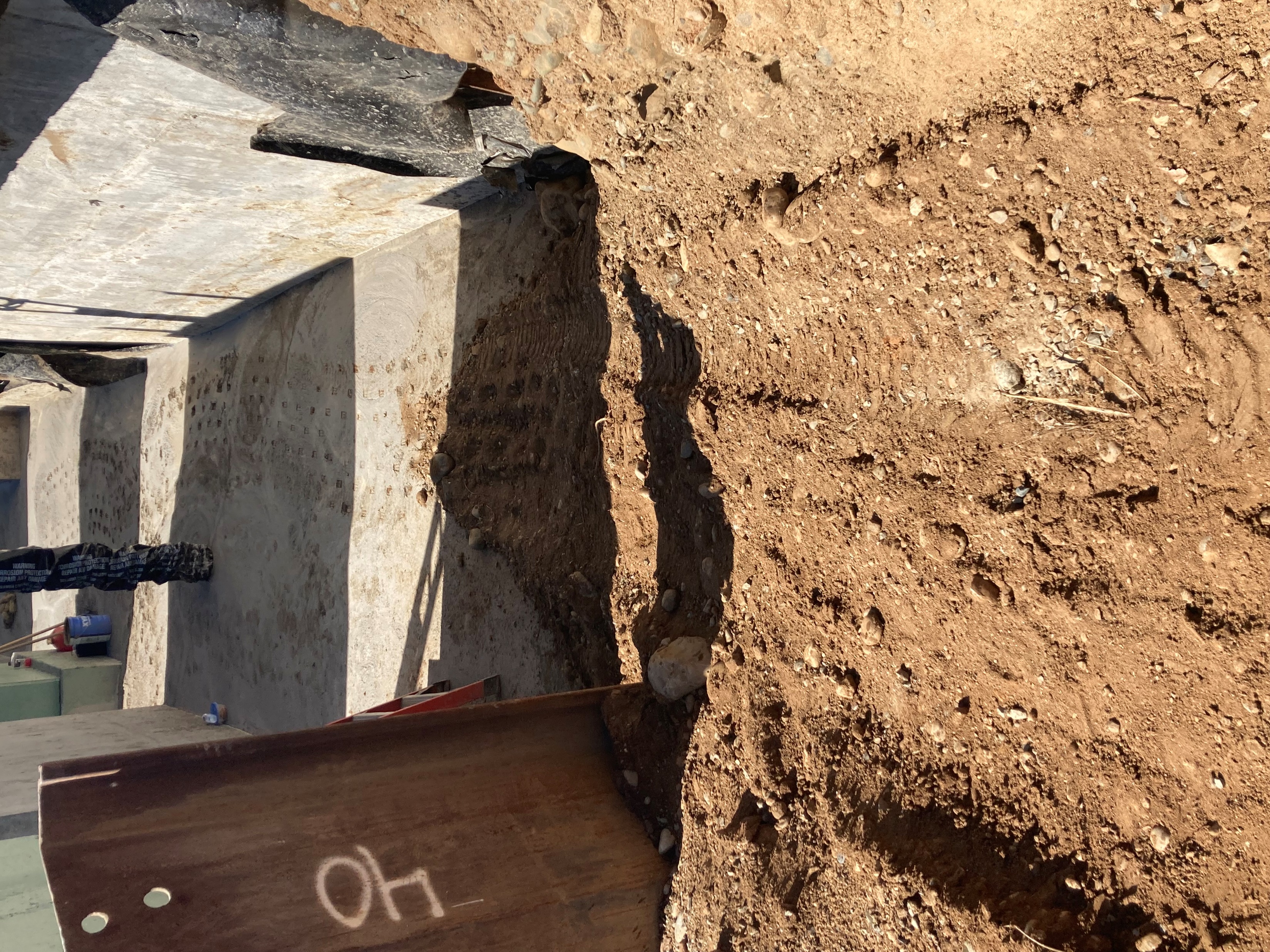 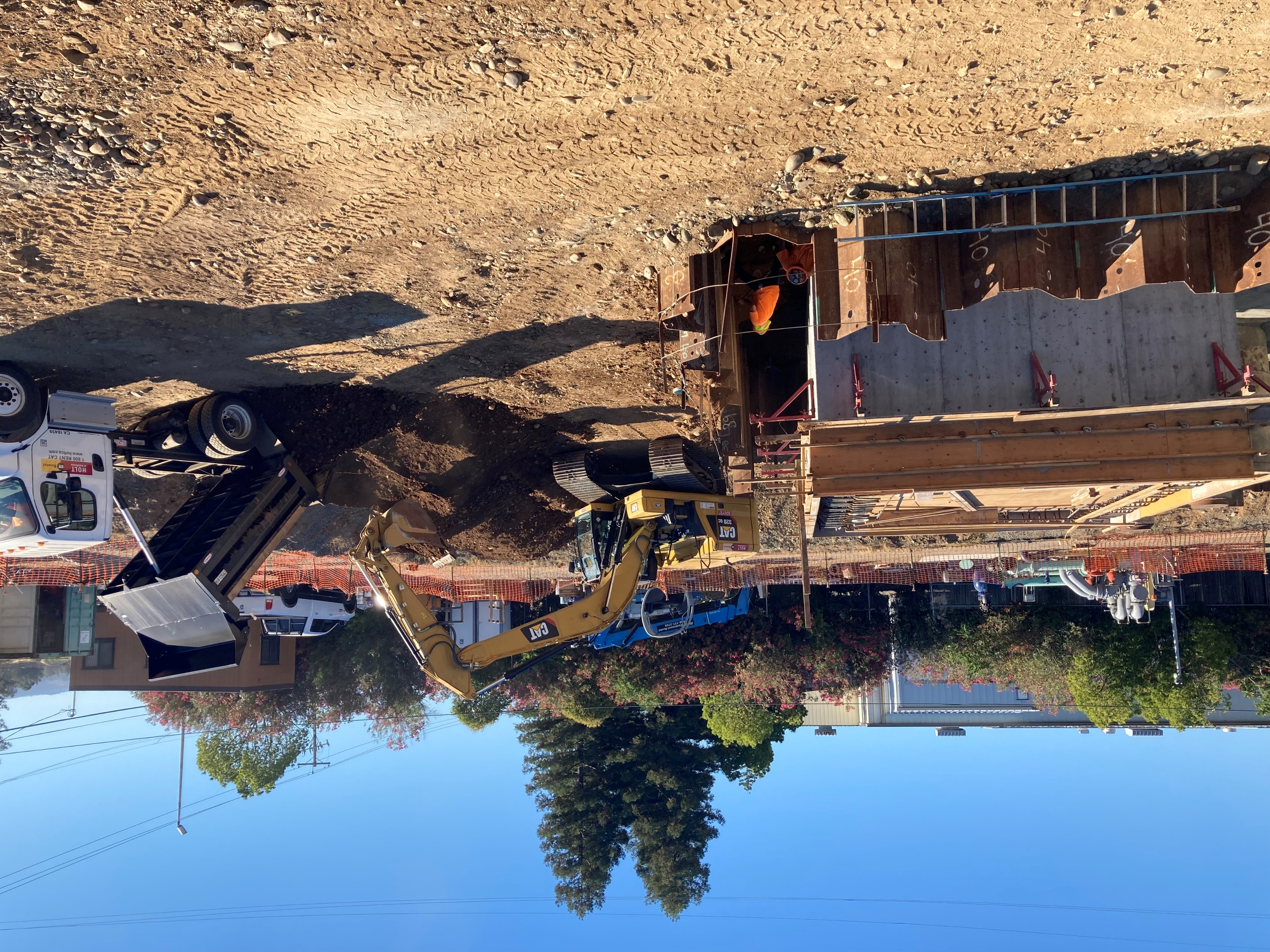 BACK FILLING THE PIT WITH DIRT
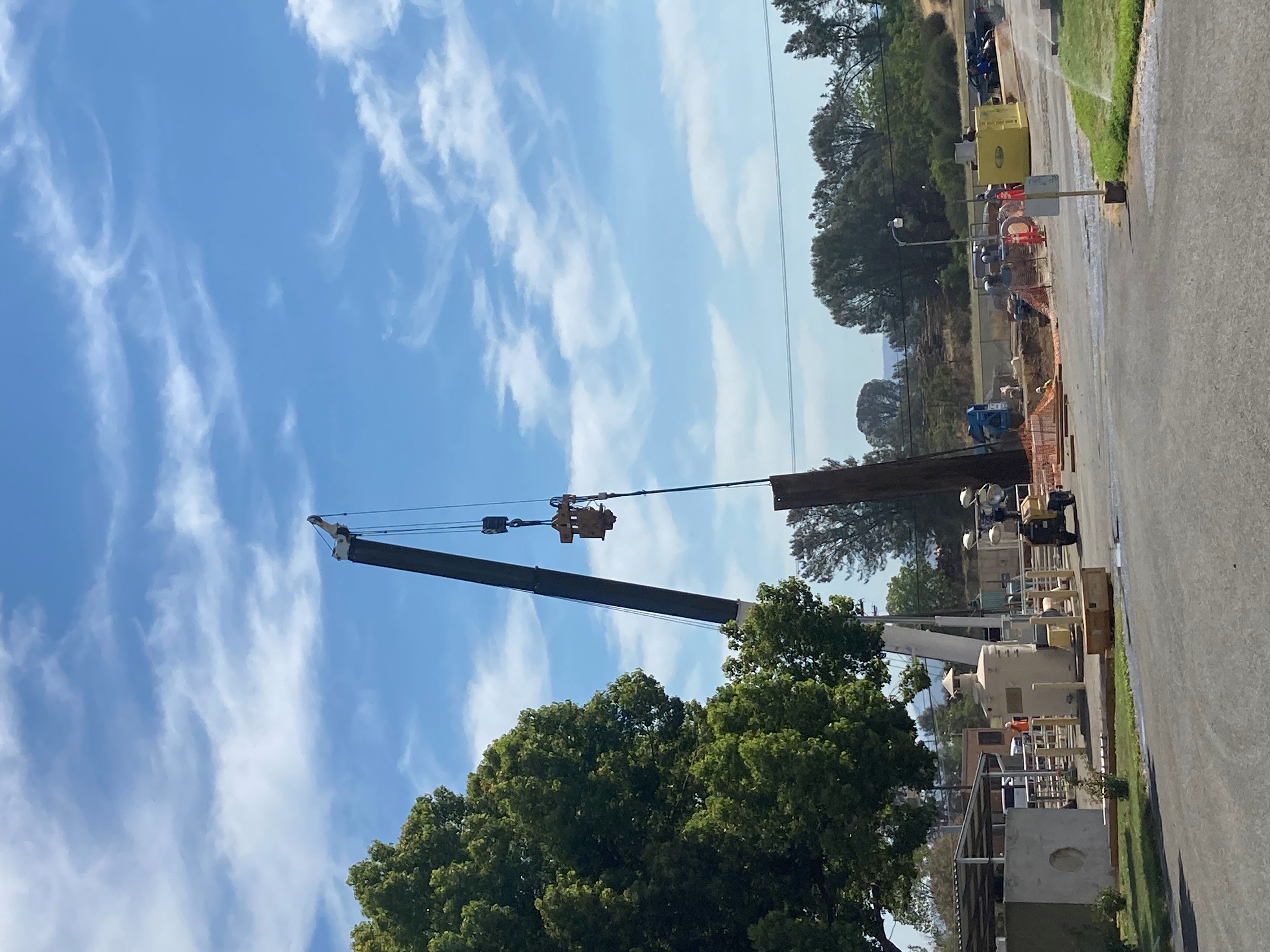 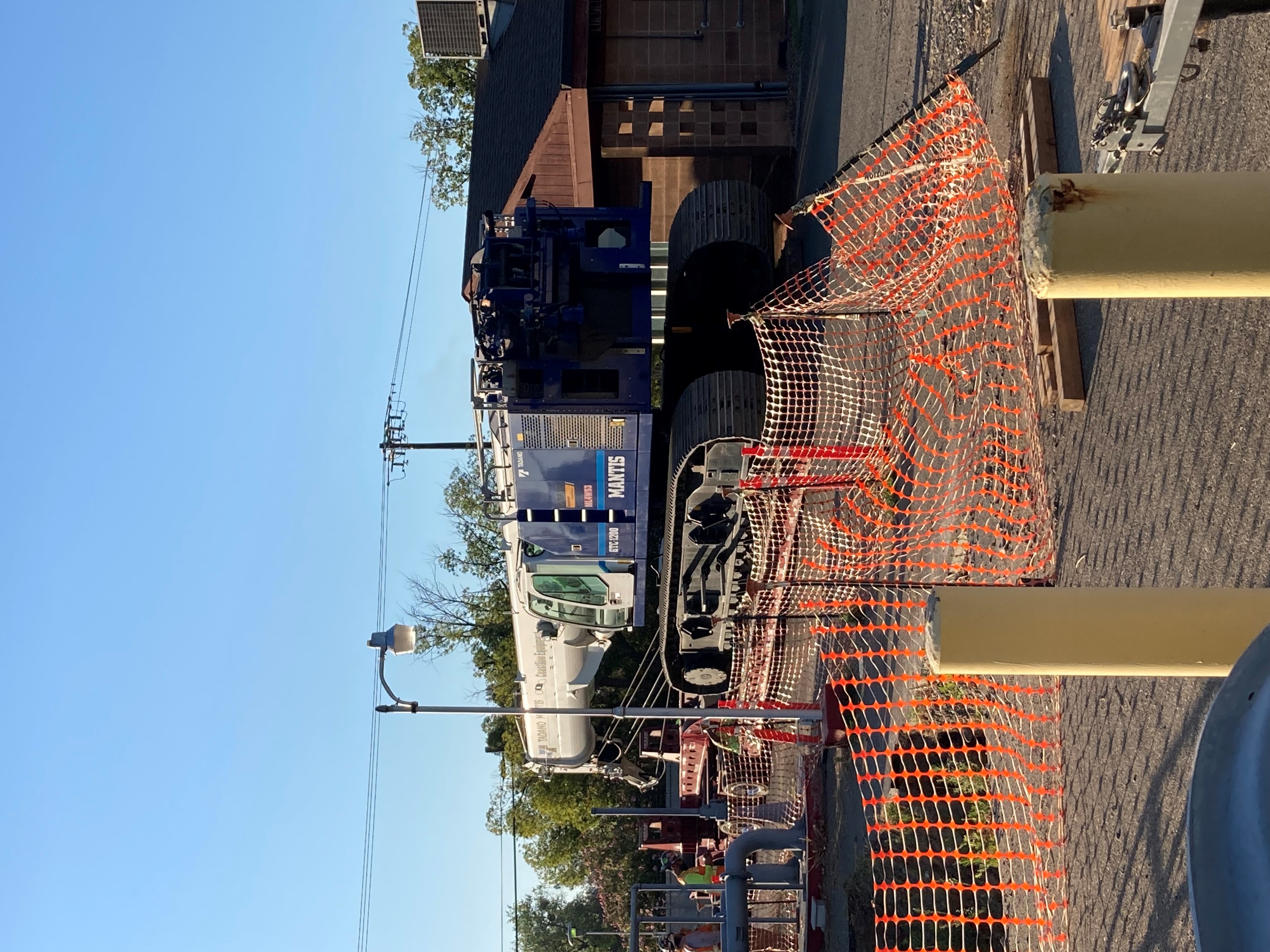 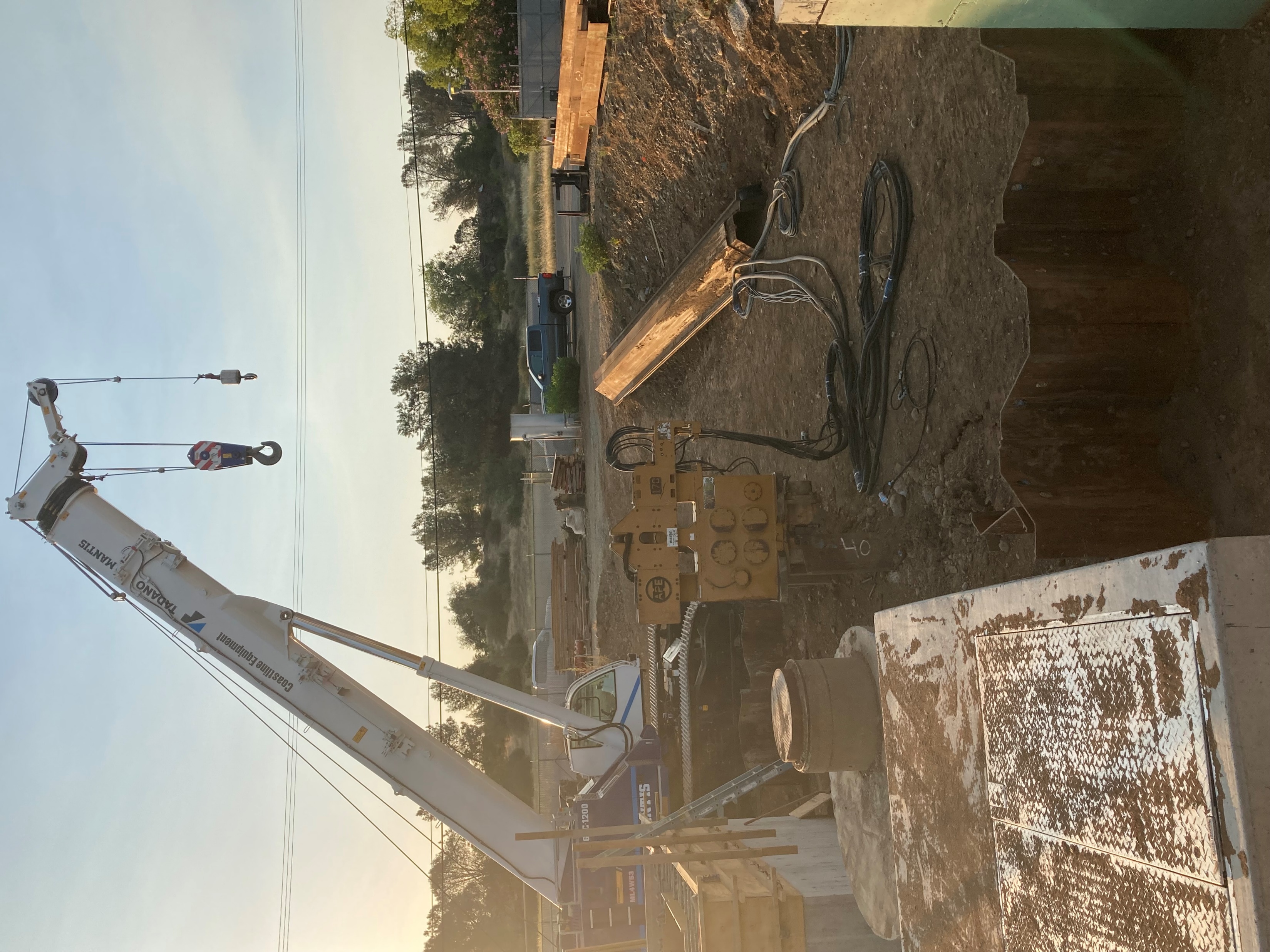 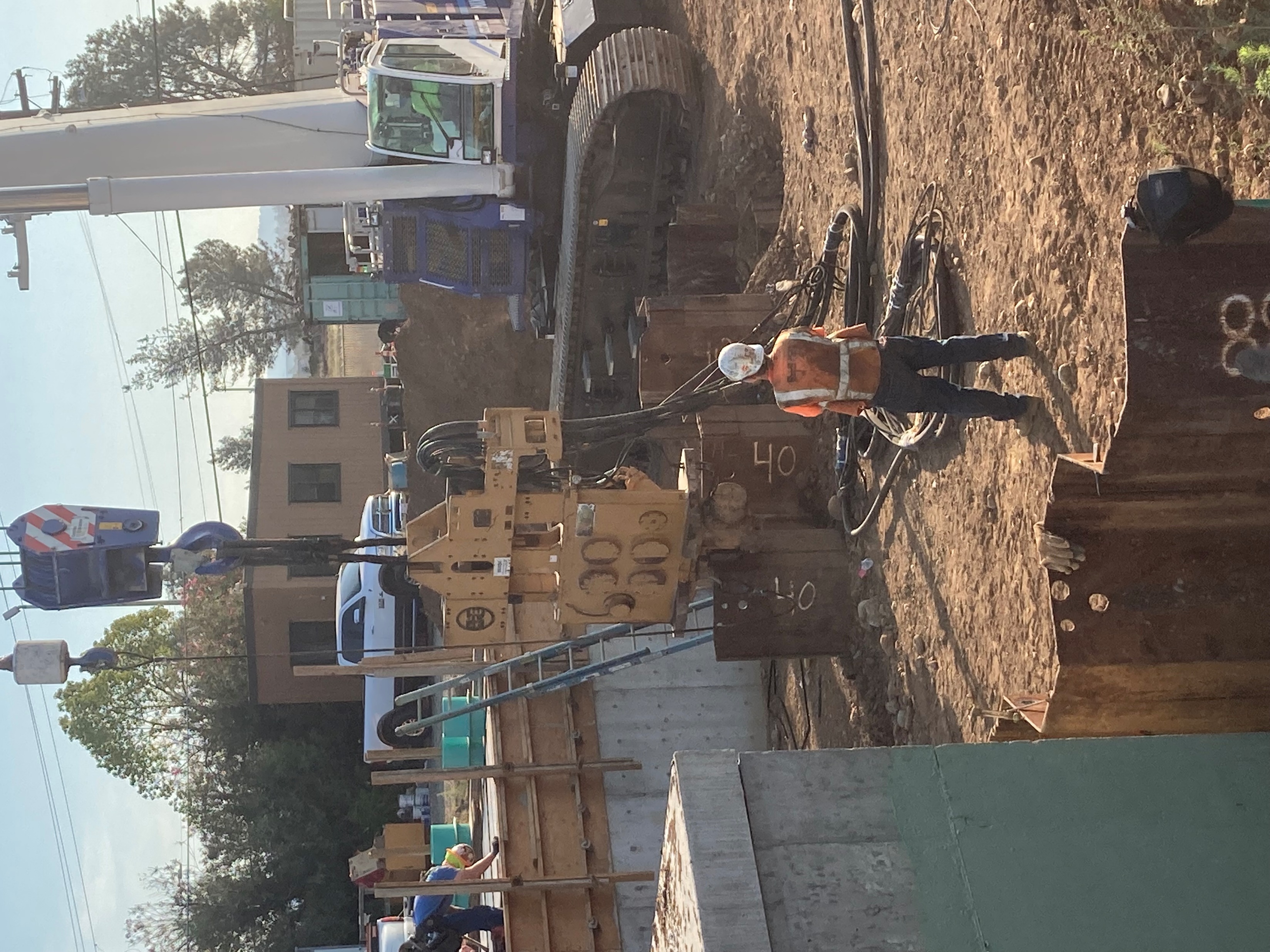 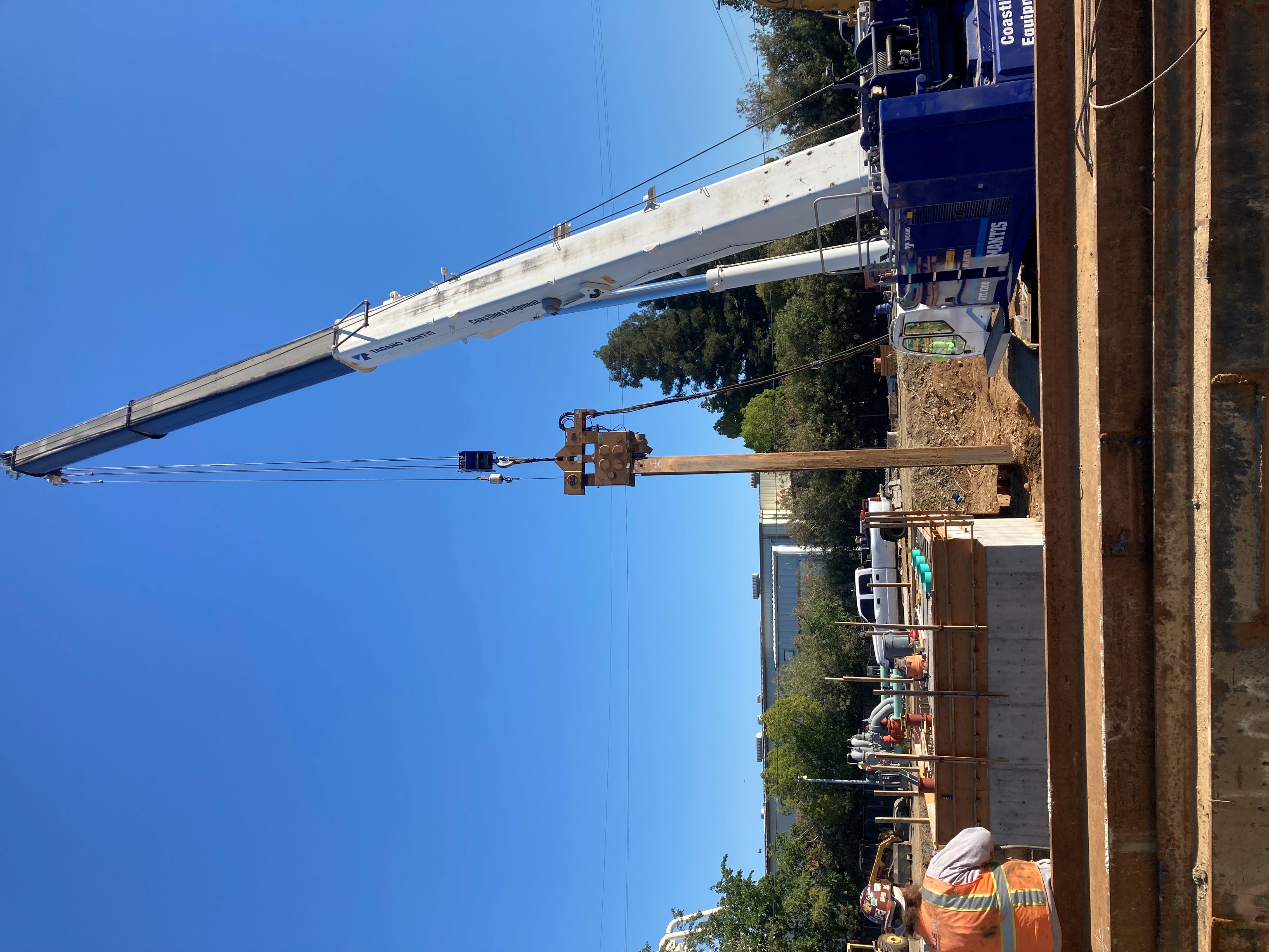 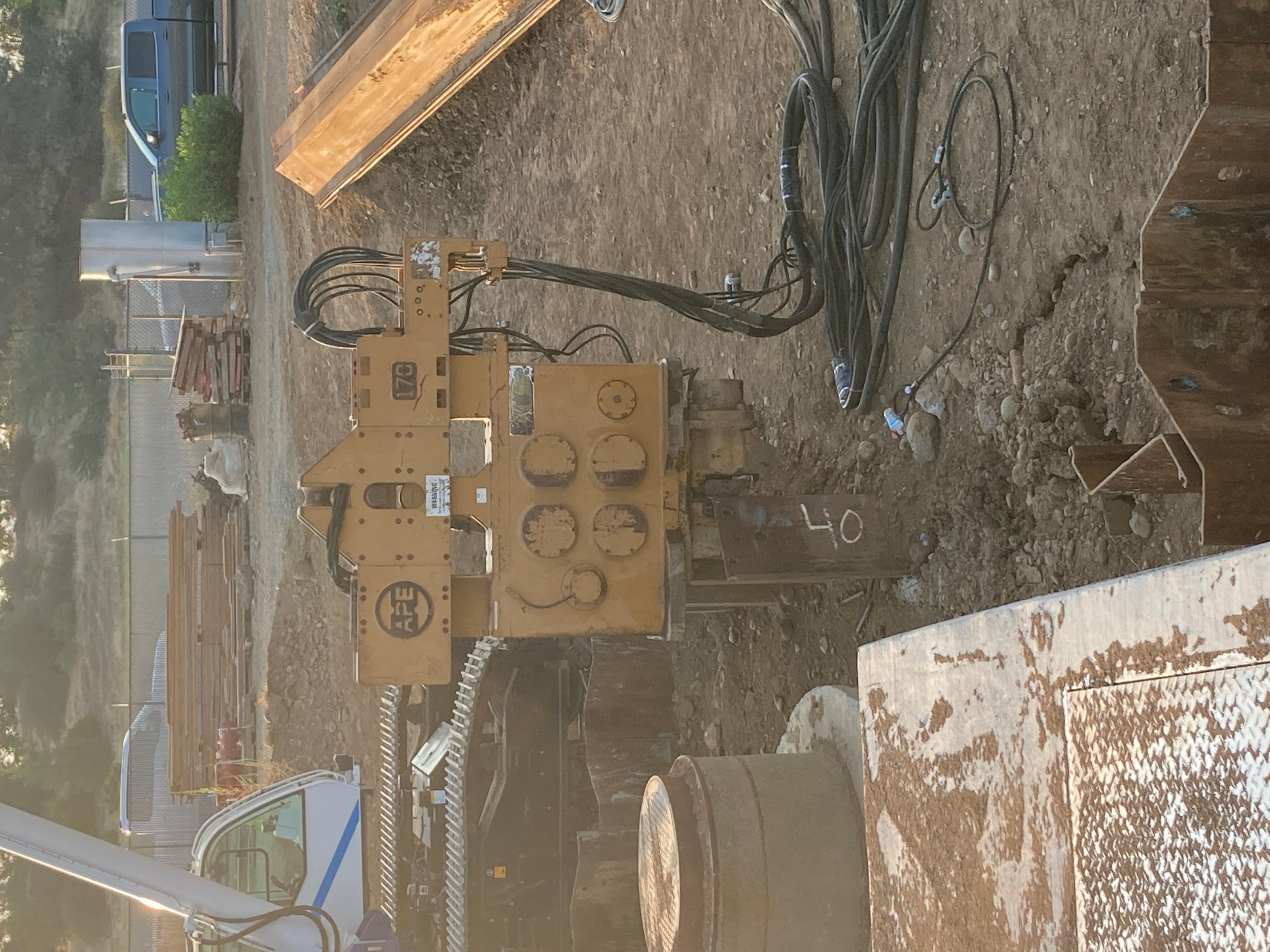 SHORING REMOVAL
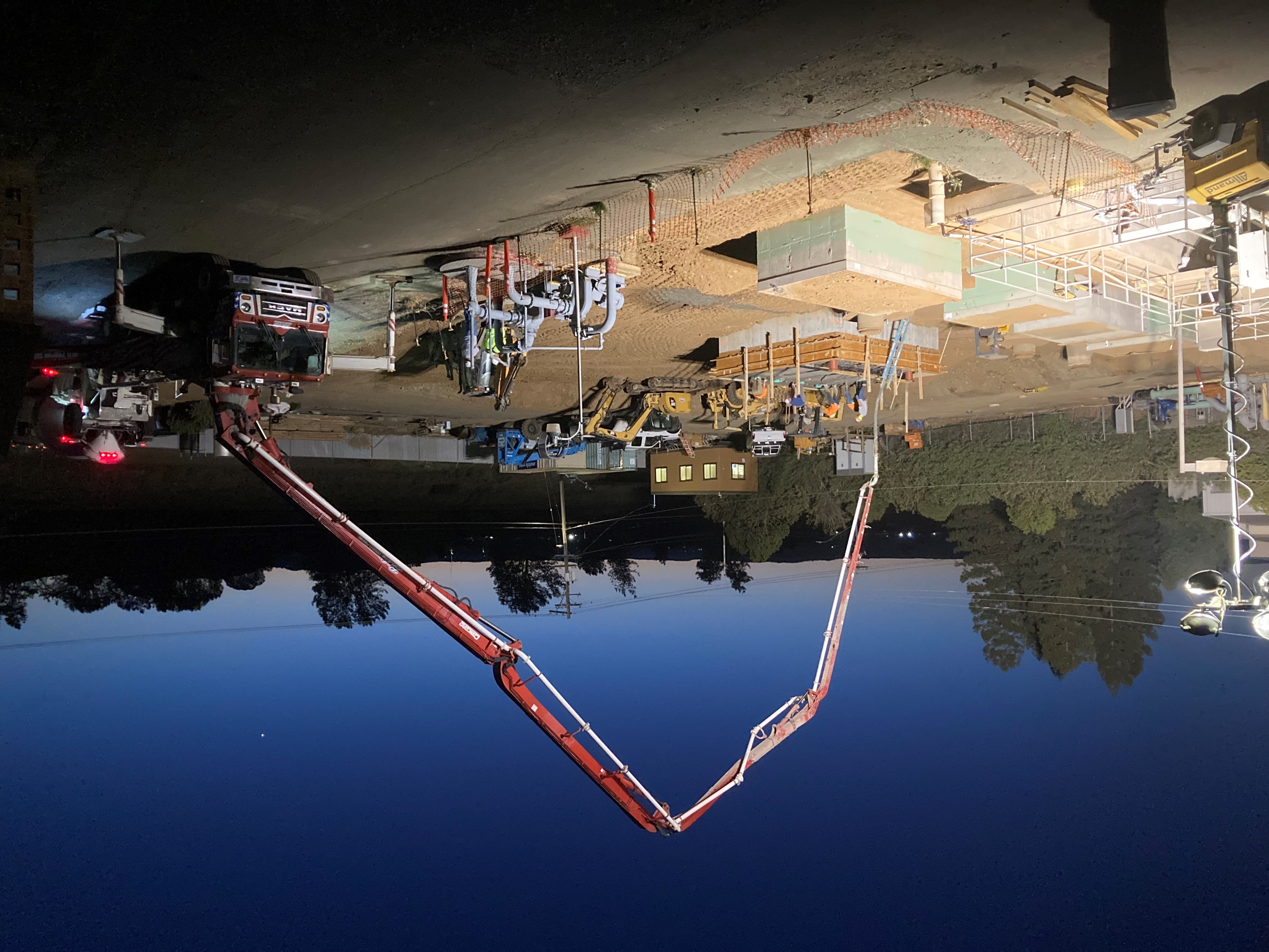 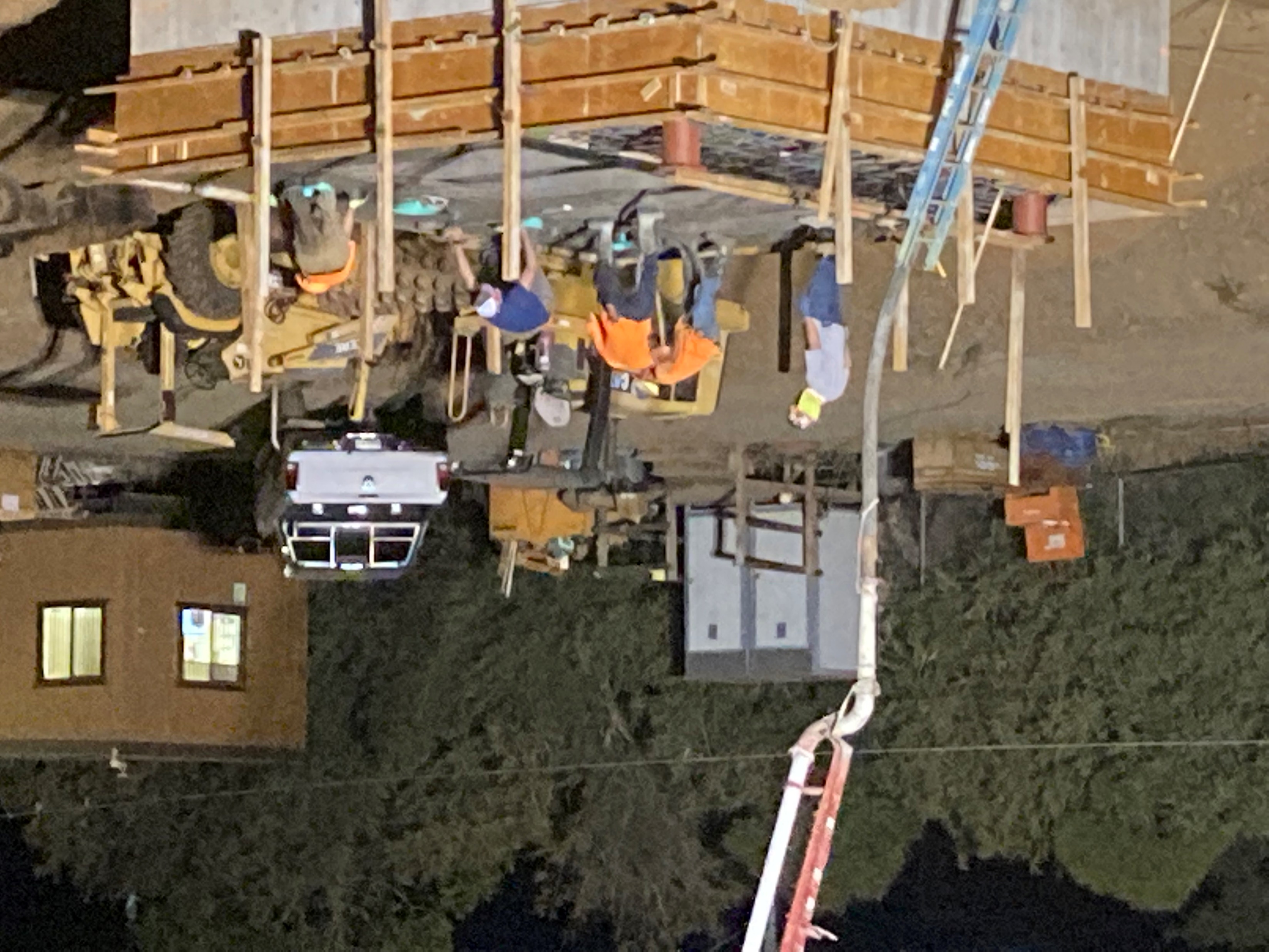 CONCRETE POUR ON THE MAIN VAULT LID
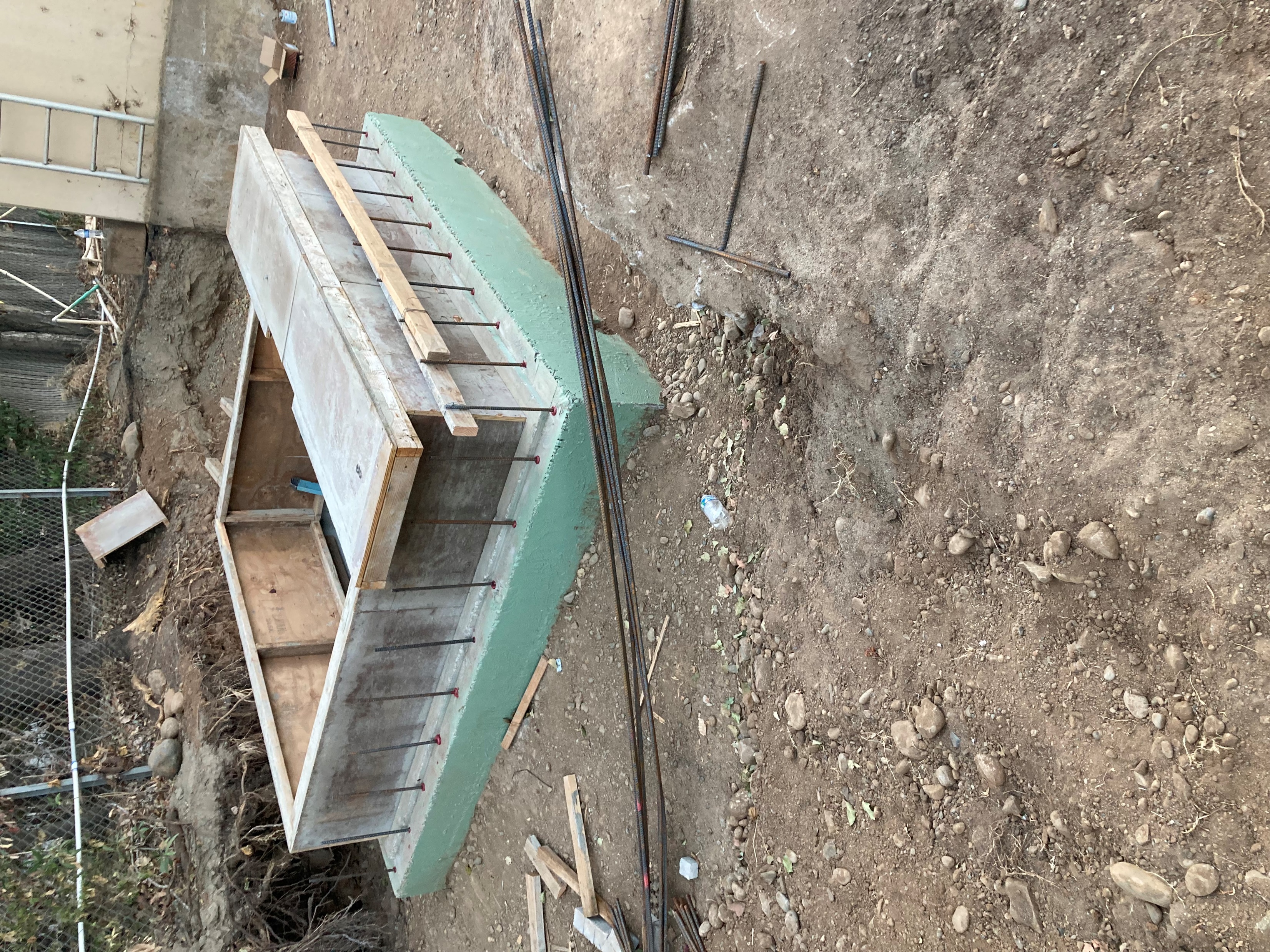 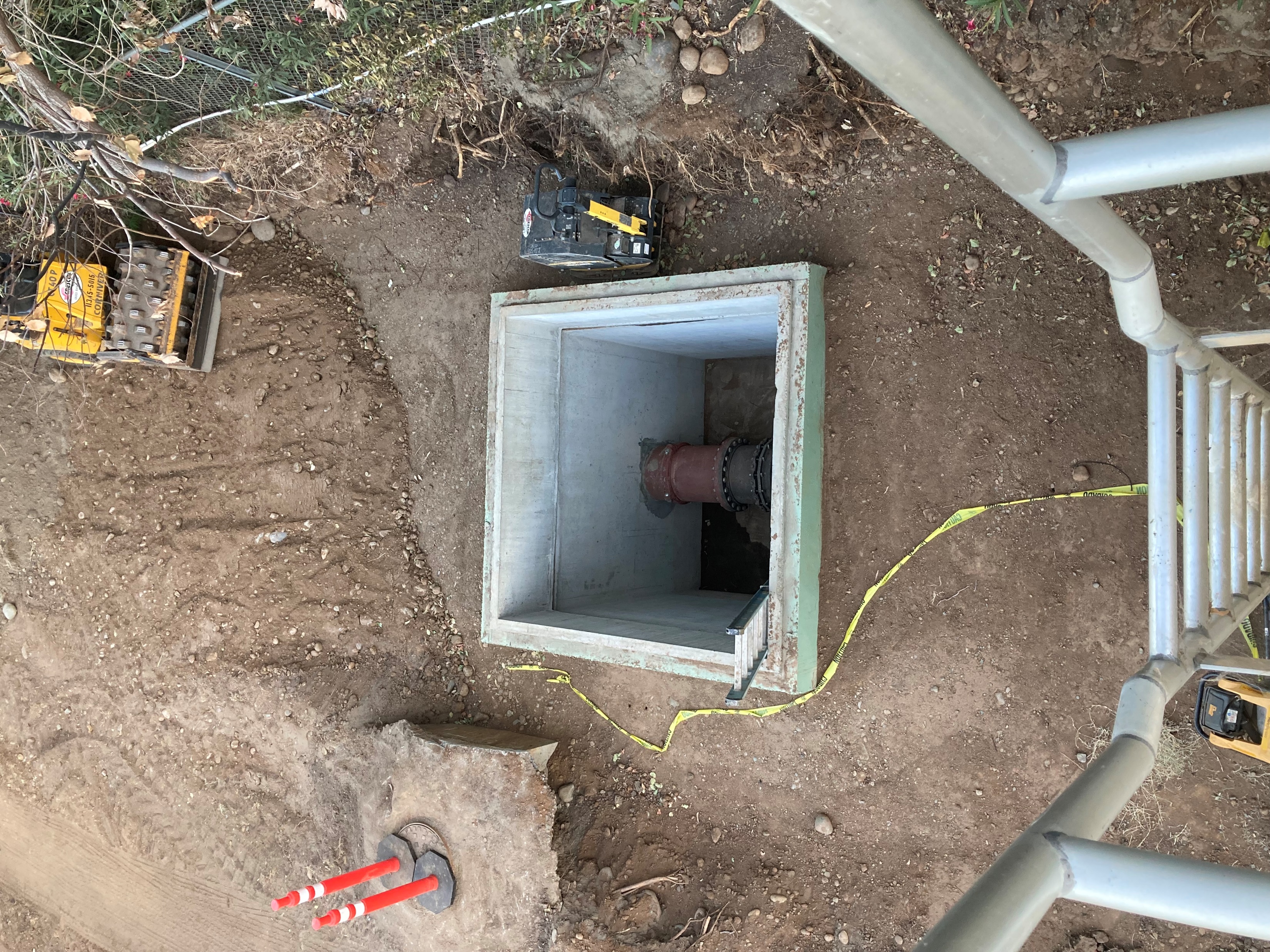 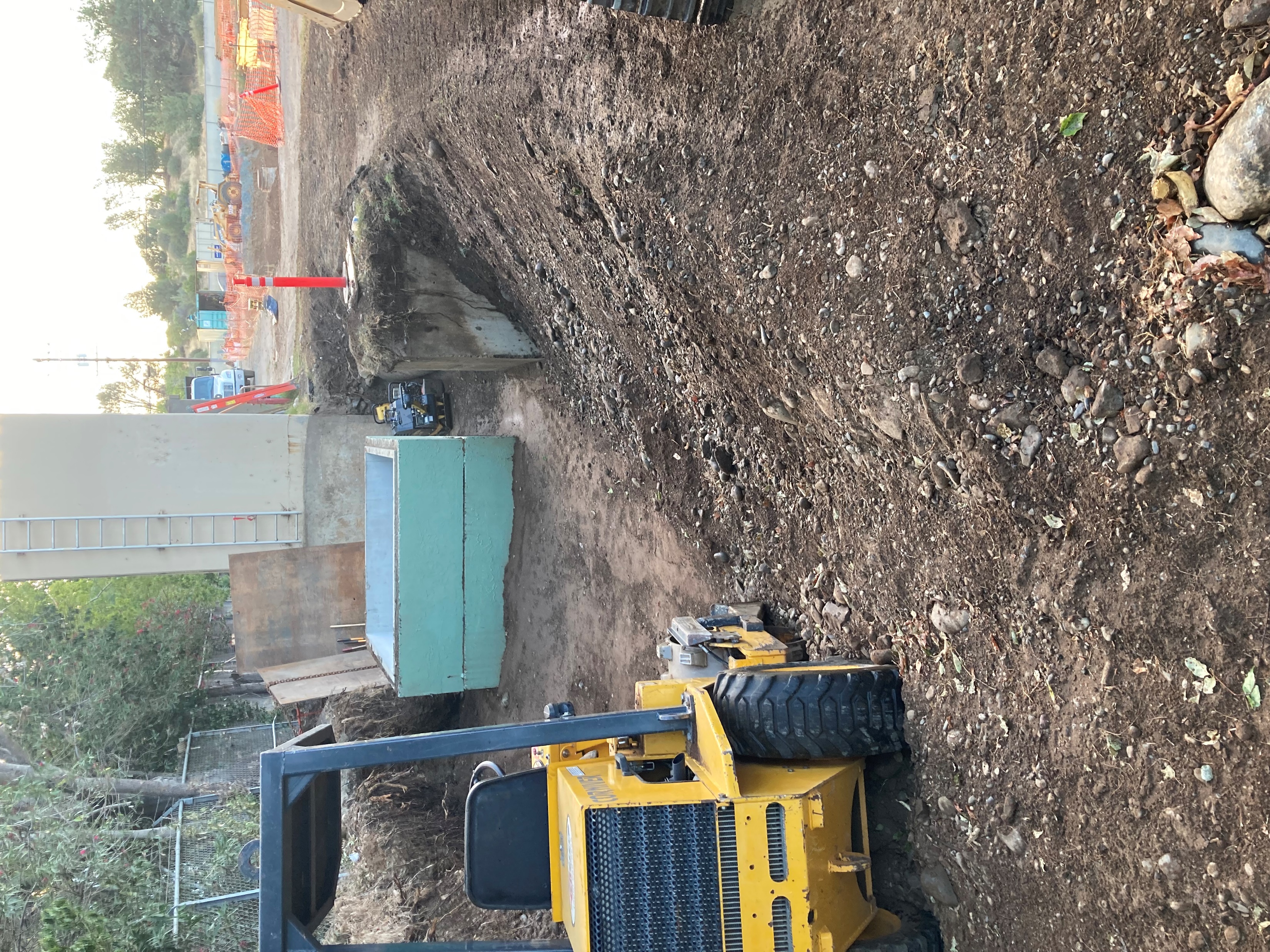 BACKFILL POND FLOW METER VAULT
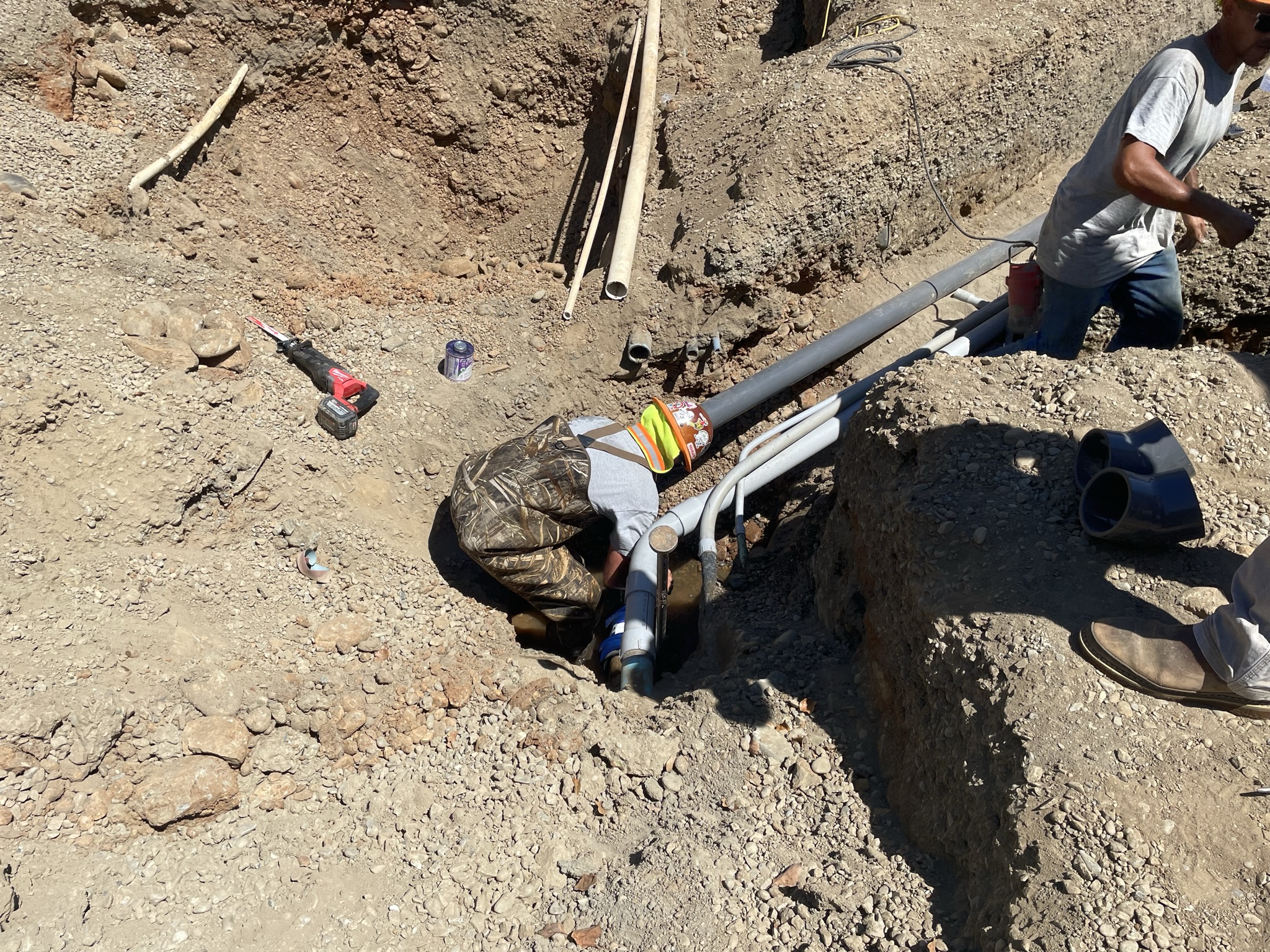 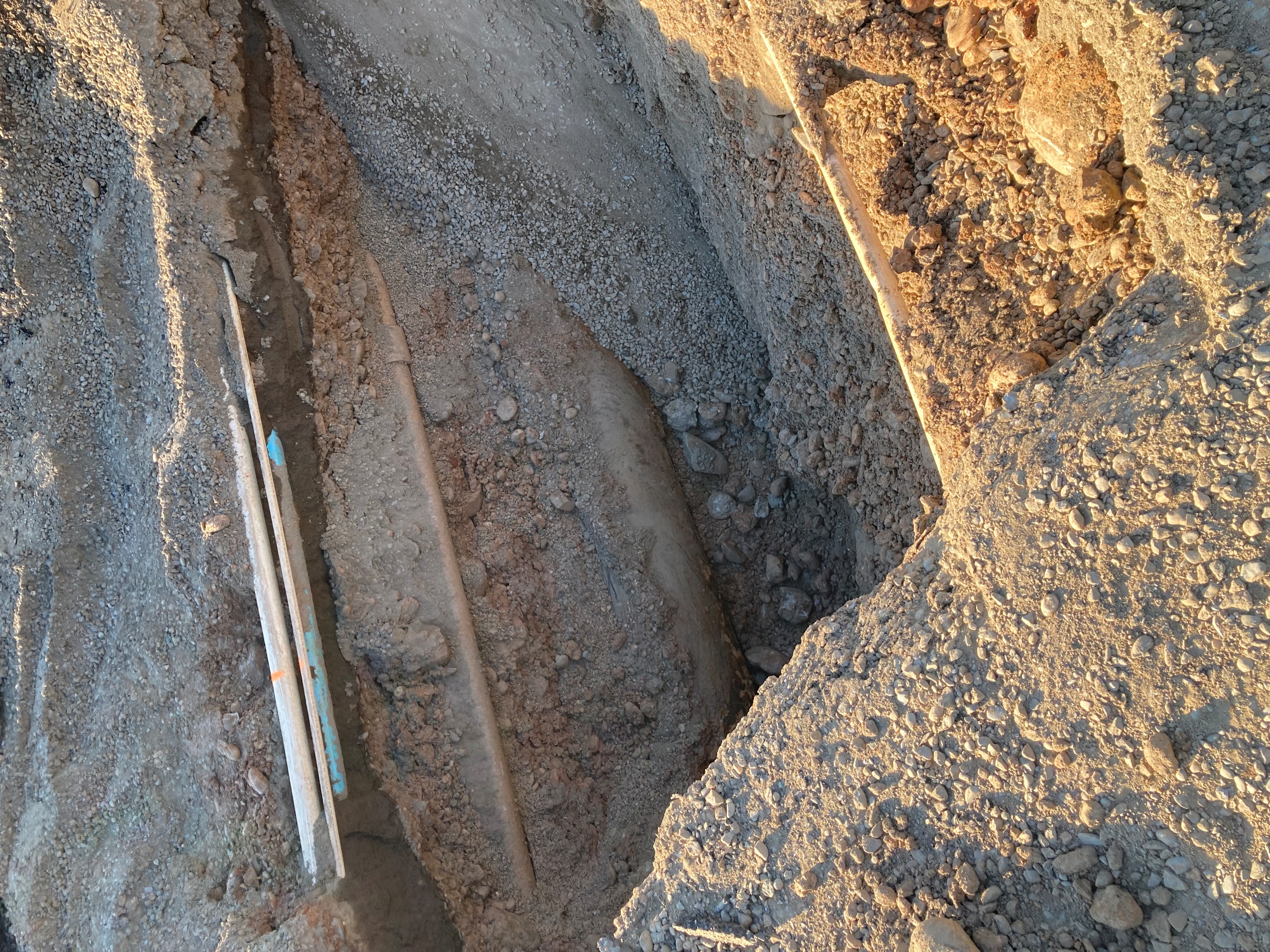 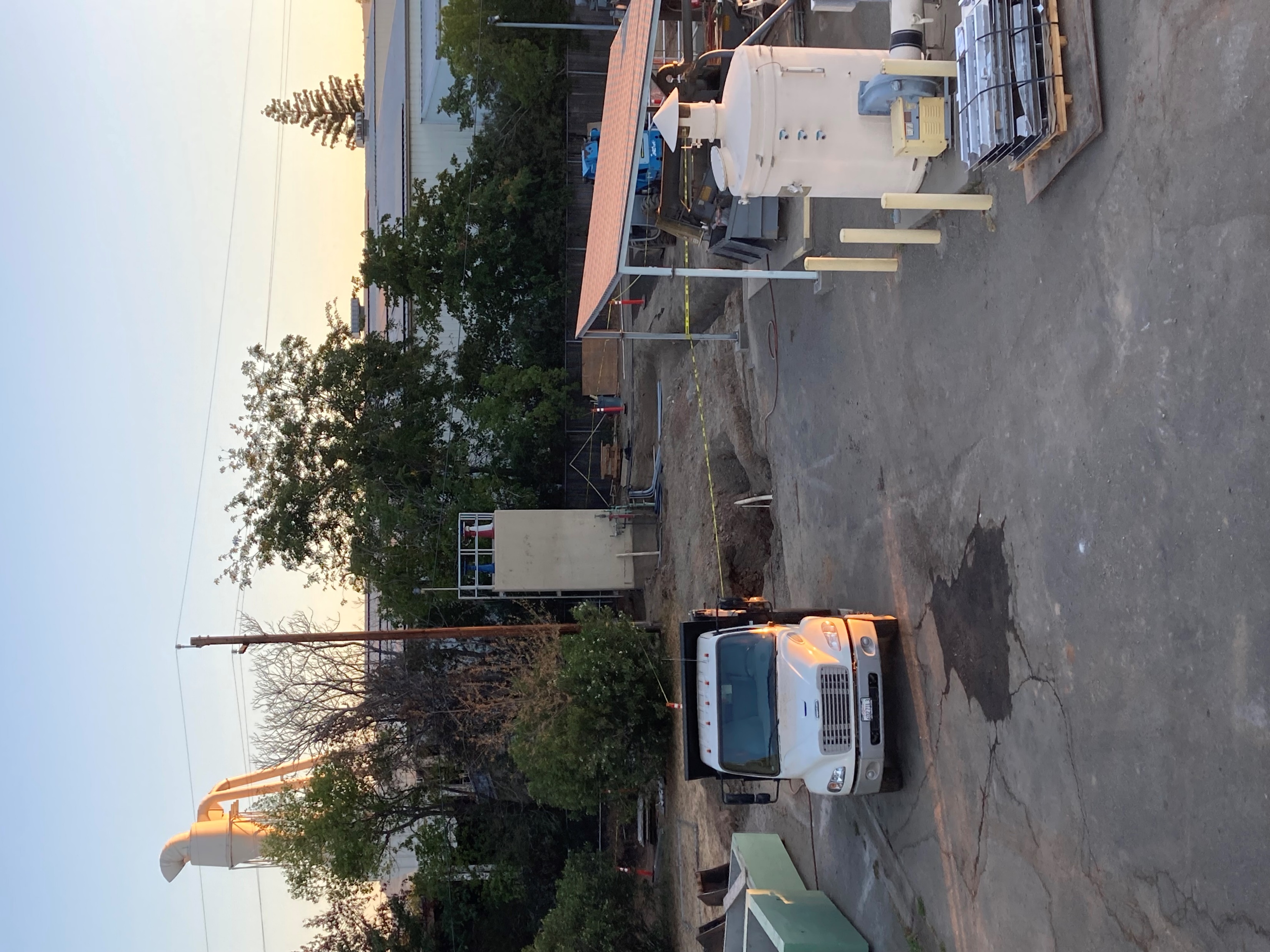 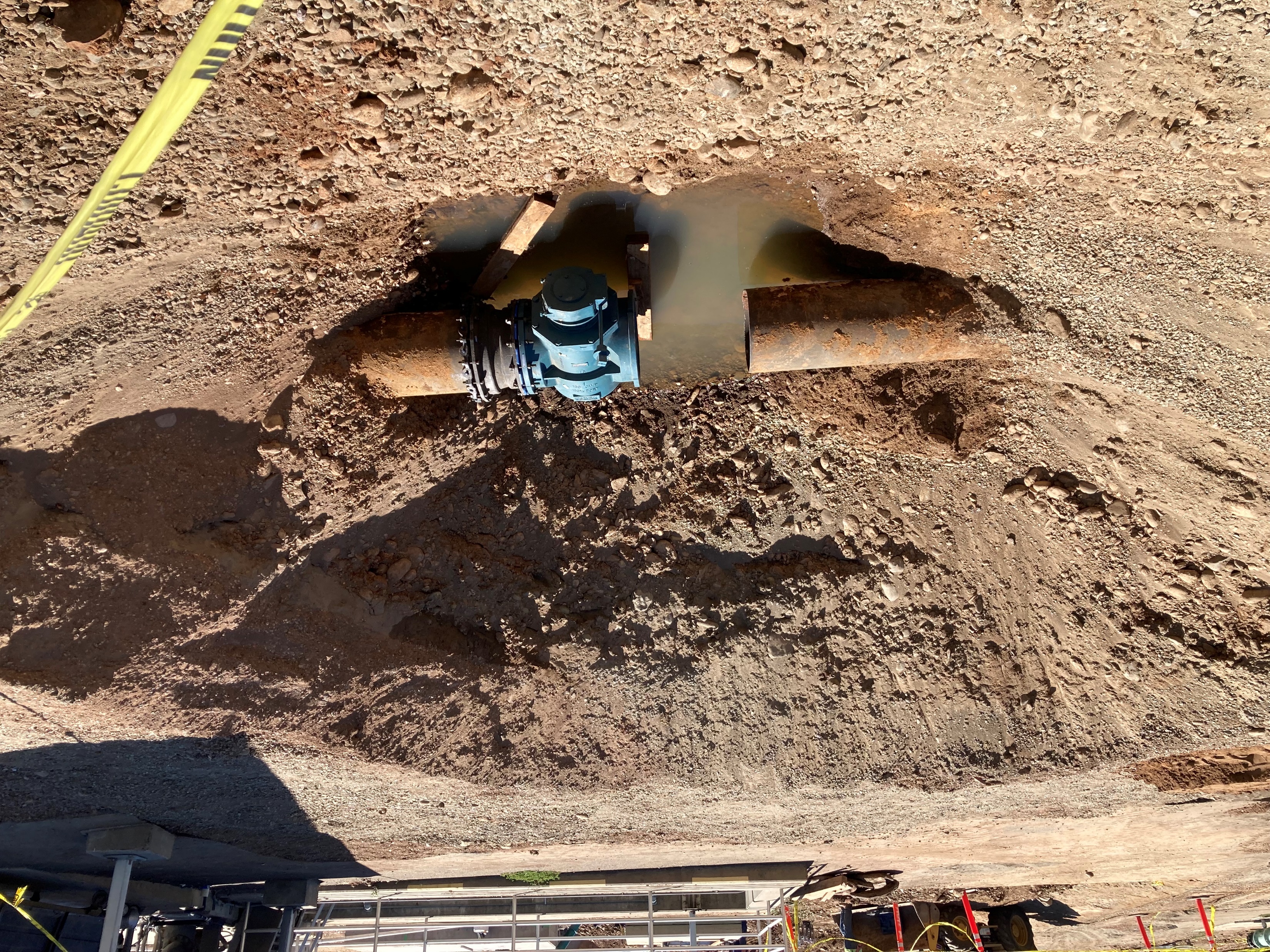 EXCAVATION FOR NEW PUMP STATION TIE IN
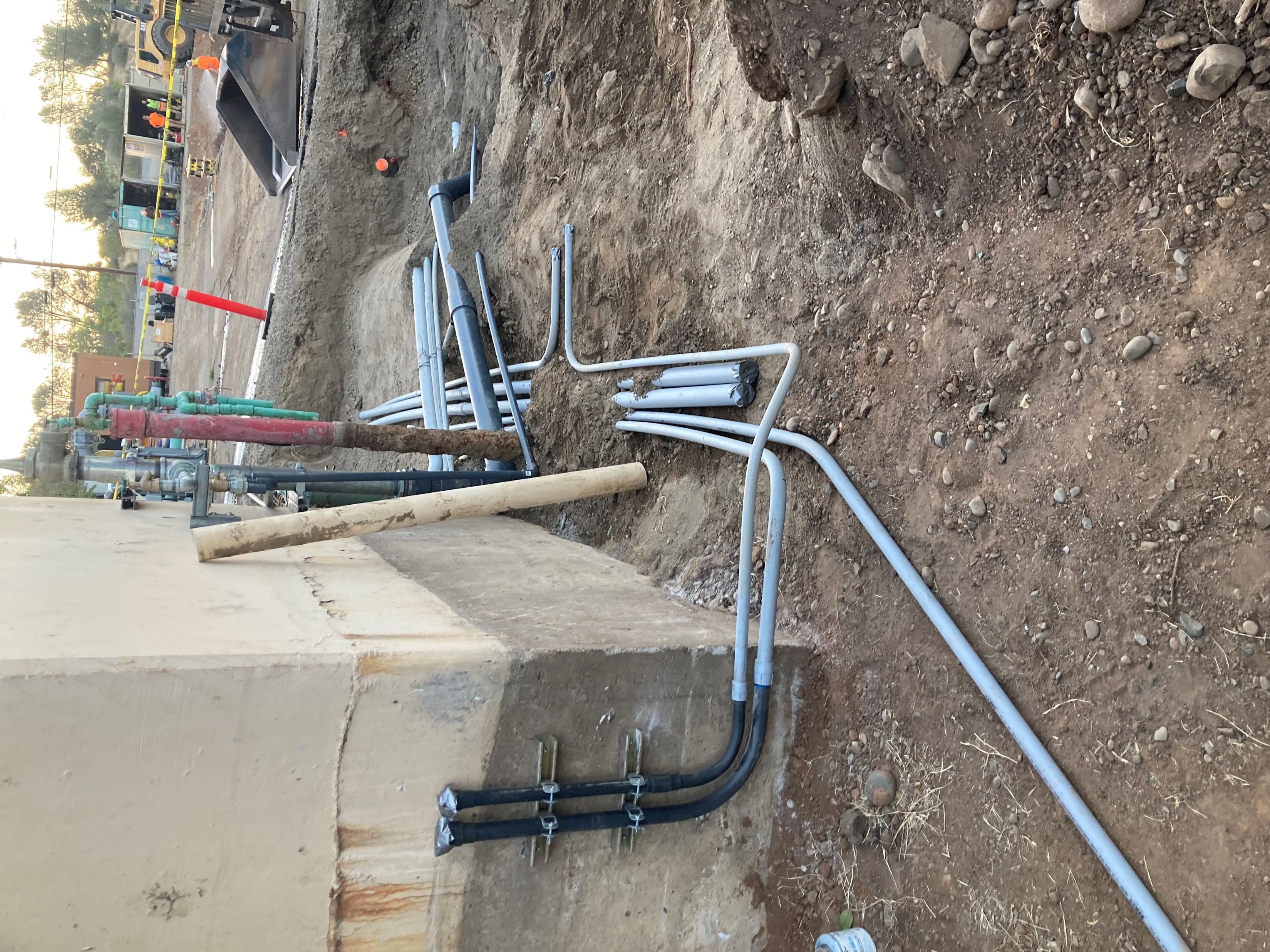 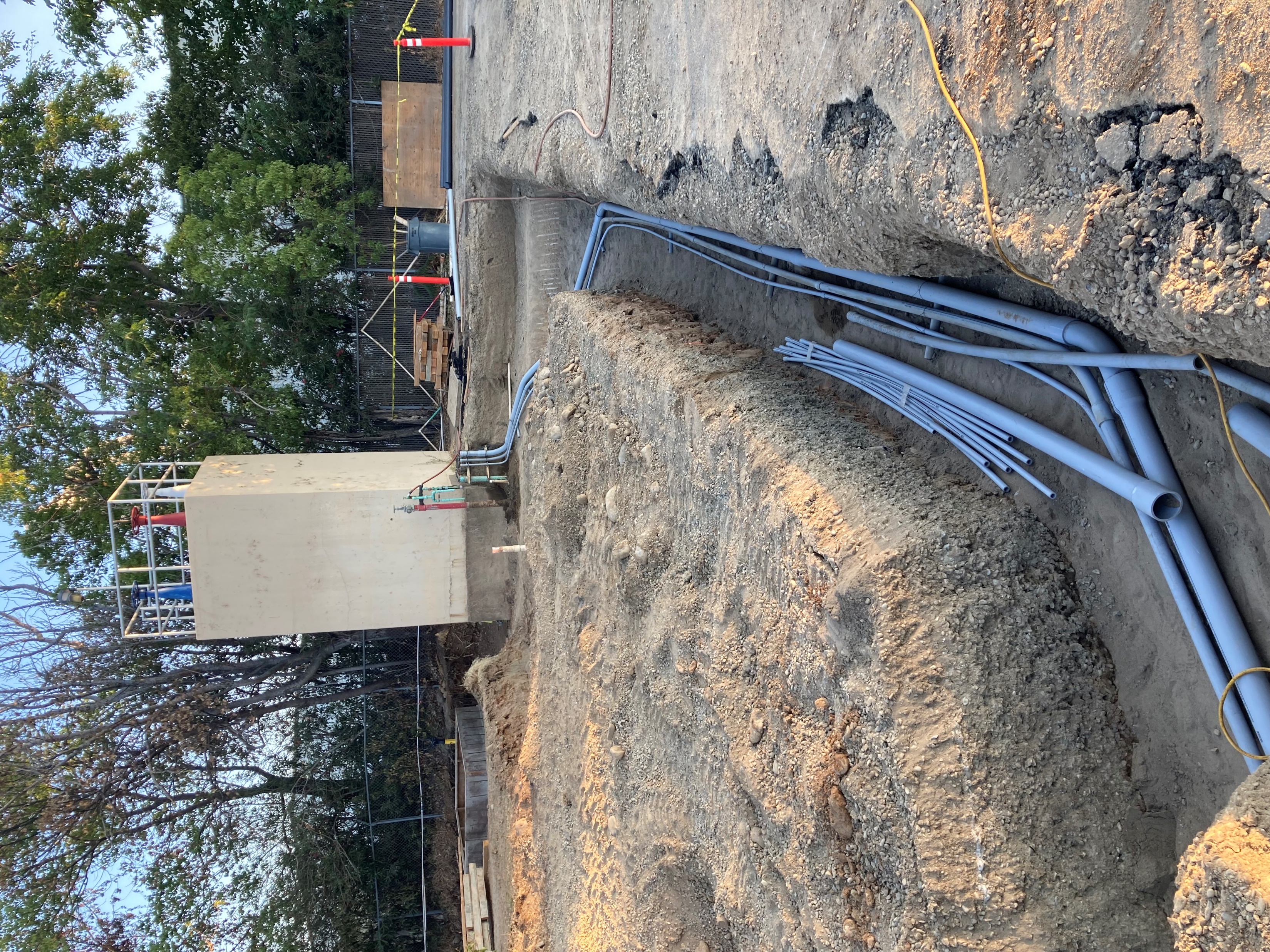 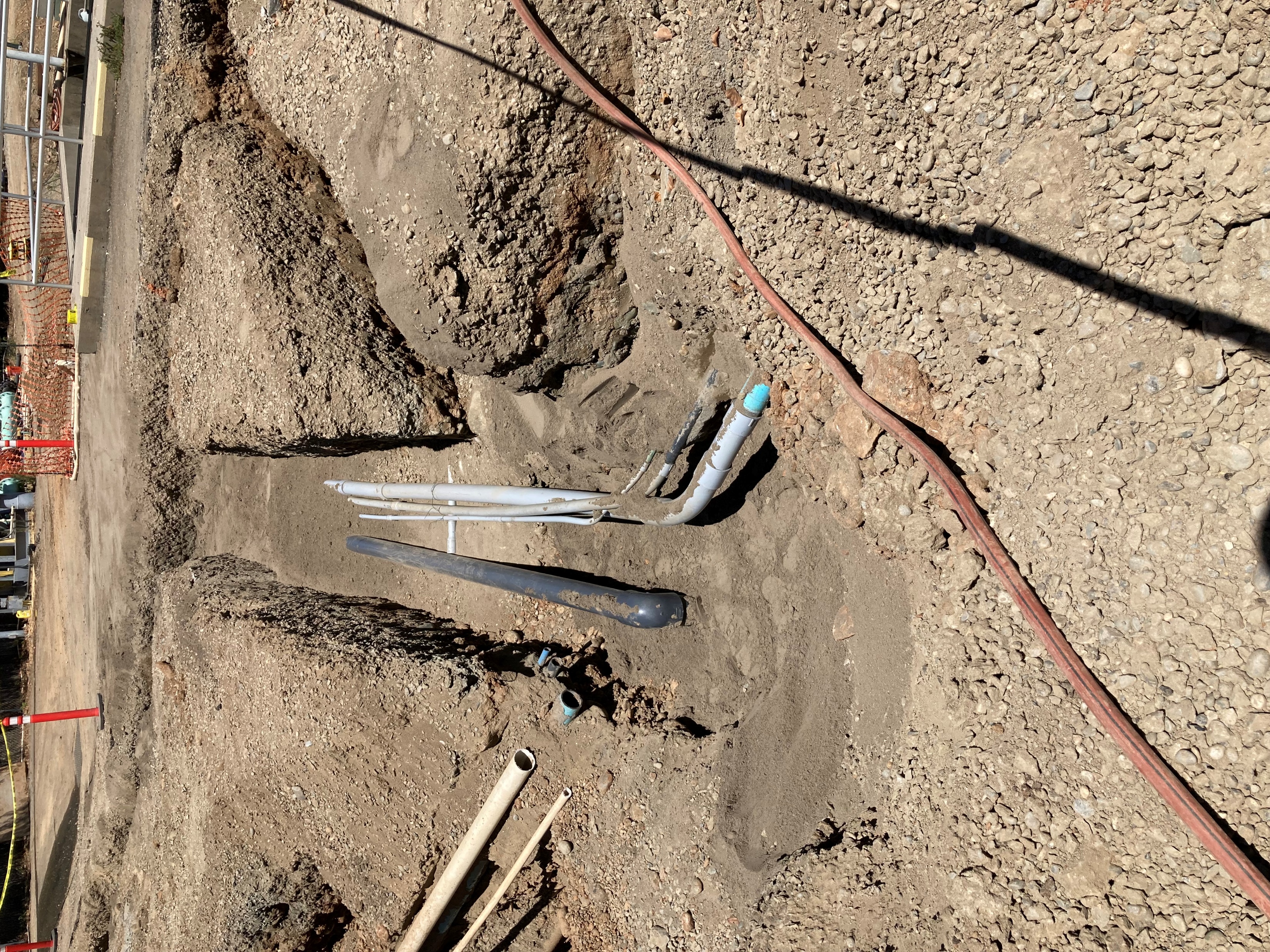 TRENCHING FOR ELECTRICAL CONDUITS